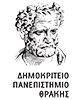 ΕΛΛΗΝΙΚΗ ΔΗΜΟΚΡΑΤΙΑ
ΔΗΜΟΚΡΙΤΕΙΟ ΠΑΝΕΠΙΣΤΗΜΙΟ ΘΡΑΚΗΣ
ΣΧΟΛΗ ΚΛΑΣΙΚΩΝ & ΑΝΘΡΩΠΙΣΤΙΚΩΝ ΣΠΟΥΔΩΝ
ΤΜΗΜΑ ΕΛΛΗΝΙΚΗΣ ΦΙΛΟΛΟΓΙΑΣ
ΠΑΝΕΠΙΣΤΗΜΙΟΥΠΟΛΗ, 69 100 ΚΟΜΟΤΗΝΗ
Τηλ:25310 - 39932
Email:
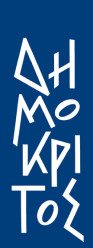 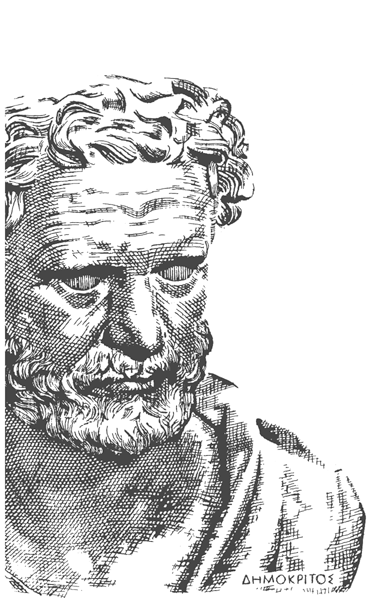 ΕΘΝΙΚΟ ΚΕΝΤΡΟ ΕΡΕΥΝΑΣ ΦΥΣΙΚΩΝ
ΕΠΙΣΤΗΜΩΝ «ΔΗΜΟΚΡΙΤΟΣ»
ΤΕΡΜΑ ΠΑΤΡ. ΓΡΗΓΟΡΙΟΥ & ΝΕΑΠΟΛΕΩΣ
ΑΓ. ΠΑΡΑΣΚΕΥΗ, 15341 ΑΤΤΙΚΗΣ
Τηλ: 210
Email:
Ηγεσία και Αξιολόγηση του εκπαιδευτικού έργου στην Ειδική ΑγωγήΚΩΔΙΚΟΣ ΜΑΘΗΜΑΤΟΣ: KOM04381
Όνομα Συντονιστή Μαθήματος: Διονύσιος Λουκέρης, dlookas@gmail.com
Όνομα διδασκόντων  Μαθήματος: Διονύσιος Λουκέρης, dlookas@gmail.com
Δήλωση προσβασιμότητας
Σε αυτό το μάθημα όλες/οι οι φοιτήτριες/τές «…απολαμβάνουν – και αντίστοιχα υποχρεούνται να σέβονται – το δικαίωμα της ίσης μεταχείρισης. Δεν είναι ανεκτή και αποδεκτή κανενός τύπου και μορφής διάκριση με κριτήρια την εθνικότητα, τη φυλή, την καταγωγή, τη γλώσσα, το φύλο, τη θρησκεία, την ηλικία, την υγεία, τη σωματική ικανότητα, την ιδιωτική ζωή, τον γενετήσιο προσανατολισμό, τη σωματική ικανότητα και την οικονομική και κοινωνική κατάσταση στην οποία αυτοί βρίσκονται…»* 
*Άρθρο 1.3 § «Ισοπολιτεία και αποφυγή διακρίσεων» του κώδικα Δεοντολογίας και Καλής Πρακτικής του Δ.Π.Θ. (https://modip.duth.gr/wp-content/uploads/2021/10/KD_1.pdf)
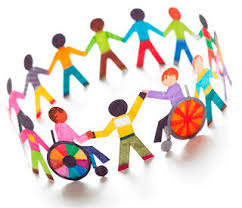 Αν θεωρείς ότι το υλικό του μαθήματος δεν είναι προσβάσιμο για σένα ενημέρωσέ με αποστέλλοντας email στο m9m10dl@gmail.com
Αν για οποιονδήποτε λόγο αντιμετωπίζεις κάποια δυσκολία κατά τη διάρκεια του  μαθήματος και χρειάζεσαι συμβουλευτική, επικοινώνησε με τη Δομή Συμβουλευτικής και Προσβασιμότητας στο dosyp@duth.gr
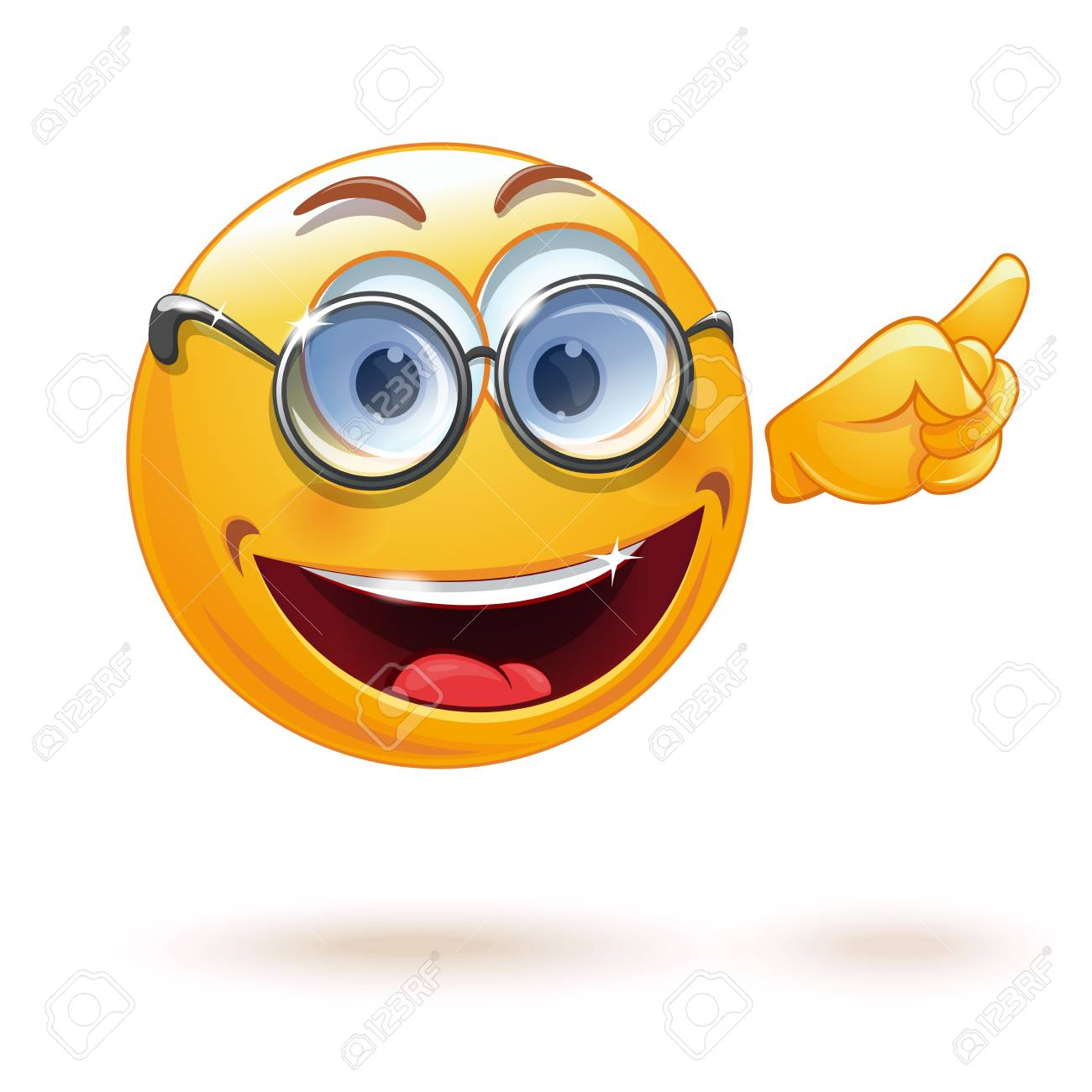 Τι θα σε βοηθήσει να πετύχεις το μάθημα;
Σκοπός του μαθήματος είναι να εμπεδώσουν οι φοιτητές βασικά στοιχεία τόσο για την ηγεσία ως ενιαία αρχή διοίκησης και οργάνωσης της εκπαίδευσης όσο και για την αξιολόγηση του εκπαιδευτικού έργου ως δυναμική διαδικασία ανατροφοδότησης και βελτίωσης της ποιότητας των παρεχόμενων εκπαιδευτικών υπηρεσιών στο πλαίσιο της Ειδικής Αγωγής.
Τι θα μπορείς να κάνεις όταν παρακολουθήσεις με επιτυχία το μάθημα;
Μετά την επιτυχή ολοκλήρωση του μαθήματος ο φοιτητής/τρια θα είναι σε θέση να γνωρίζει:
να γνωρίζει και να κατανοεί τις διαφορετικές θεωρίες και τα διαφορετικά μοντέλα ηγεσίας και αξιολόγησης στις εκπαιδευτικές δομές και στους εκπαιδευτικούς οργανισμούς
να γνωρίζει, να κατανοεί κριτικά και να αναστοχάζεται πάνω στο ευρωπαϊκό και διεθνές πλαίσιο πολιτικών και πρακτικών που αφορούν την ηγεσία και την αξιολόγηση της εκπαίδευσης στους εκπαιδευτικούς οργανισμούς με έμφαση στην ειδική αγωγή και τη συμπεριληπτική εκπαίδευση
να κατανοεί   τόσο βασικές όσο και πιο σύνθετες έννοιες  και διαδικασίες που αφορούν στην ηγεσία και στην αξιολόγηση του εκπαιδευτικού έργου στους εκπαιδευτικούς οργανισμούς,  με ιδιαίτερη αναφορά στην ειδική αγωγή και τη συμπεριληπτική εκπαίδευση
να μπορεί να κινητοποιεί/θέτει σε εγρήγορση τους απαραίτητους άυλους και υλικούς πόρους της  σχολικής μονάδας με στόχο  την αποτελεσματική διοίκηση και την ποιοτική αξιολόγηση αυτής
να επικοινωνεί αποτελεσματικά τις ιδέες, τα σχέδια και τις διαδικασίες στα μέλη της σχολικής κοινότητας (εκπαιδευτικούς γονείς, μαθητές) και της τοπικής κοινωνίας  με επαγγελματισμό, και με δομημένη επιχειρηματολογία,
Τι θα μπορείς να κάνεις όταν παρακολουθήσεις με επιτυχία το μάθημα;
Μετά την επιτυχή ολοκλήρωση του μαθήματος ο φοιτητής/τρια θα είναι σε θέση να γνωρίζει:
να προάγει το σεβασμό τη διαφορετικότητα, την πολυπολιτισμικότητα και να επιδεικνύεται η  κοινωνική, επαγγελματική και ηθική υπευθυνότητα και ευαισθησία σε θέματα φύλου.
να προάγει την ελεύθερη και  δημιουργική σκέψη, ώστε να ενισχύεται η άσκηση κριτικής και αυτοκριτικής σε θέματα ηγεσίας και αυτοαξιολόγησης του εκπαιδευτικού έργου.
να σκέφτεται και να δρα δημιουργικά και καινοτόμα σε ζητήματα (α) προαγωγής της συμπερίληψης και της μάθησης των μαθητών, (β) συμμετοχής και κινητοποίησης των γονέων και της τοπικής κοινωνίας και (γ) υποστήριξης της εκπαιδευτικής πρακτικής και της επαγγελματικής ανάπτυξης του εκπαιδευτικού και λοιπού προσωπικού της σχολικής μονάδας
Τι θα μπορείς να κάνεις όταν παρακολουθήσεις με επιτυχία το μάθημα;
Μετά την επιτυχή ολοκλήρωση του μαθήματος ο φοιτητής/τρια θα είναι σε θέση να γνωρίζει:
να διαχειρίζεται και να συμβάλλει αποτελεσματικά στην ενίσχυση του ανθρώπινου δυναμικού και της λειτουργίας της διοίκησης και της αξιολόγησης στην εκπαιδευτική δομή που υπηρετεί
να αποκτήσει γνώσεις και δεξιότητες ώστε να είναι σε θέση να σχεδιάζει εργαλεία αξιοποιώντας  δεδομένα και στοιχεία με στόχο τη μετατροπή τους σε πλήρη και τεκμηριωμένα σχέδια δράσης  με σκοπό τη βελτίωση των παρεχόμενων εκπαιδευτικών υπηρεσιών στη σχολική μονάδα 
να αναλαμβάνει την ευθύνη λήψης αποφάσεων σε προβληματικές καταστάσεις που αφορούν ζητήματα λειτουργίας, διοίκησης και αξιολόγησης στη σχολική μονάδα, ασκώντας το έργο αυτό στο πλαίσιο της συνεννόησης, της δημιουργίας συναινέσεων και της αποφυγής συγκρούσεων και κρίσεων.
Τι θα μάθουμε;
Βασικές θεωρίες, έννοιες και προσεγγίσεις της ηγεσίας.
Ηγεσία  και διοίκηση στην εκπαίδευση. Διεθνείς τάσεις, μοντέλα και πρακτικές.
Εκπαιδευτικό μάνατζμεντ και ηγεσία στην εκπαίδευση.  Ηγεσία και βελτίωση στο πλαίσιο του σχολείου. 
Βασικές θεωρίες, έννοιες και προσεγγίσεις εκπαιδευτικής αξιολόγησης και αξιολόγησης του εκπαιδευτικού έργου στις σχολικές μονάδες. 
H αξιολόγηση ως στοιχείο της διοικητικής και της εκπαιδευτικής διαδικασίας. Διεθνείς τάσεις, μοντέλα και πρακτικές.
Διοίκηση Ολικής Ποιότητας (ΔΟΠ) και Κοινό Πλαίσιο Αξιολόγησης (ΚΠΑ).
Τι θα μάθουμε;
Αυτοαξιολόγηση Εκπαιδευτικού Έργου: Μια θεωρητική προσέγγιση   με έμφαση στην Ειδική Αγωγή. 
Μοντέλα εκπαιδευτικής αξιολόγησης οργανισμών Ι: Διοίκηση Ολικής Ποιότητας και EFQM: Δυνατότητες προσαρμογής του στο πεδίο της ειδικής αγωγής. 
Μοντέλα εκπαιδευτικής αξιολόγησης οργανισμών ΙΙ: Διοίκηση Ολικής Ποιότητας και CIPP: Δυνατότητες προσαρμογής του στο πεδίο της ειδικής αγωγής.
Μοντέλα εκπαιδευτικής αξιολόγησης οργανισμών ΙΙΙ: Διοίκηση Ολικής Ποιότητας και BSC: Δυνατότητες προσαρμογής του στο πεδίο της ειδικής αγωγής.
Αξιολόγηση του εκπαιδευτικού έργου και του έργου του εκπαιδευτικού στην Ελλάδα. Ιστορική αναδρομή, θεσμικό πλαίσιο, πολιτικές, διαδικασίες και πρακτικές. 
Διαδικασίες αξιολόγησης του εκπαιδευτικού έργου στις σχολικές μονάδες ειδικής αγωγής. Σύγχρονες θεσμικές διαστάσεις και μελέτες περίπτωσης.
Πώς θα μάθουμε;
Είναι σημαντικό να συμμετέχεις στο μάθημα. Διαφορετικά θα χάσεις όλες τις εκπαιδευτικές δραστηριότητες στις οποίες εμπλεκόμαστε στην τάξη.
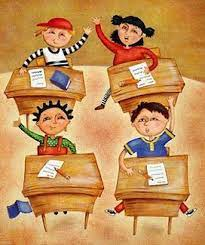 Πώς θα μάθουμε;
Είναι σημαντικό να συμμετέχεις στο μάθημα. Διαφορετικά θα χάσεις όλες τις εκπαιδευτικές δραστηριότητες στις οποίες εμπλεκόμαστε στην τάξη.
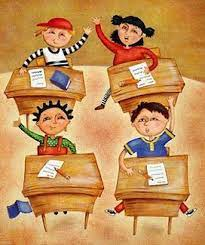 Ποιες οι απαιτήσεις του μαθήματος;
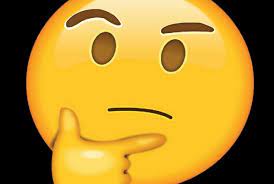 Τρόπος αξιολόγησης
Η αξιολόγηση του μαθήματος προϋποθέτει: μία ενδιάμεση εργασία-πρόοδο  και μία τελική γραπτή εργασία.
  Πρόοδος 
Προβλέπεται από τους μεταπτυχιακούς φοιτητές μελέτη και σχολιασμός άρθρων και νομοθετικών κειμένων που αφορούν στην αξιολόγηση του εκπαιδευτικού έργου και εμπίπτουν  στις επιμέρους διδακτικές ενότητες του μαθήματος.
   Σκοπός της προόδου είναι η αξιολόγηση σε σχέση με τους εκπαιδευτικούς στόχους, ανατροφοδότηση και πιθανή τροποποίηση της διδασκαλίας.
 Για την τελική εργασία
 Το σχέδιο της τελικής γραπτής  εργασίας κατατίθεται κατά τη 2η εβδομάδα μαθημάτων και η εκπόνησή του παρακολουθείται συστηματικά από τους διδάσκοντες μέσω των συμβουλευτικών συναντήσεων.
Η κατάθεση της τελικής γραπτής  εργασίας γίνεται από την 11η έως τη 12η εβδομάδα μαθημάτων.
   Κριτήρια Αξιολόγησης
1. Εκπόνηση εργασιών σύμφωνα με τις Οδηγίες που παρέχονται στις σύγχρονες και ασύγχρονες Συμβουλευτικές Συναντήσεις.
2. Επιστημονική μεθοδολογία, γλωσσική σαφήνεια, νοηματική πληρότητα, επαρκής βιβλιογραφική τεκμηρίωση, επιστημονική επάρκεια.
3. Δημόσια Παρουσίαση της εργασίας / μελέτης
Η παρακολούθηση των διαλέξεων είναι υποχρεωτική.
Φόρτος εργασίας